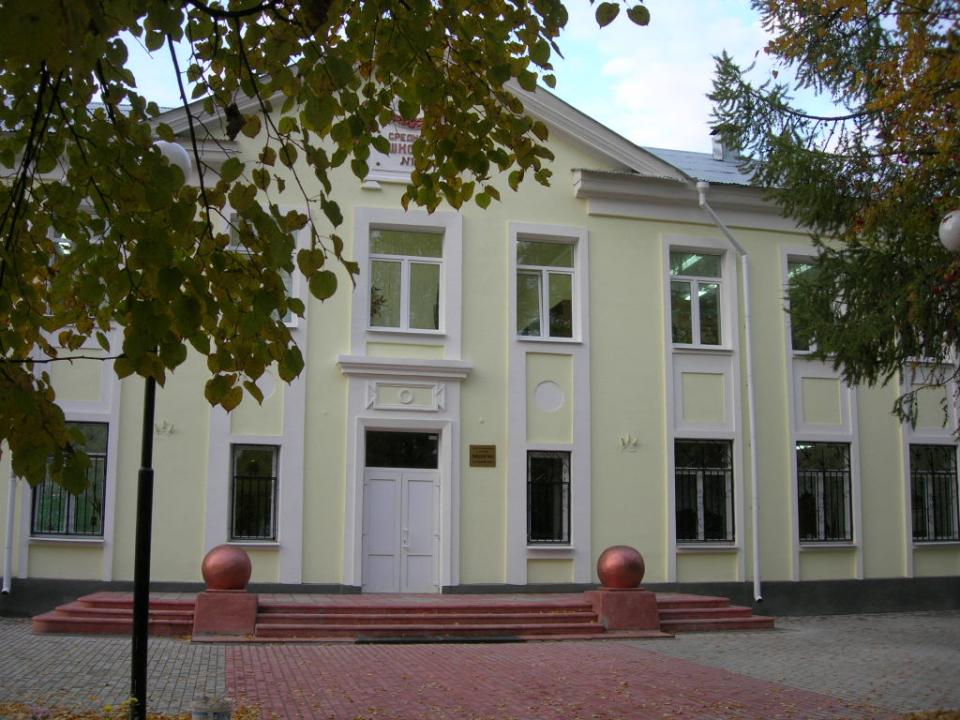 МОУ «Лицей №1 пос. Львовский»
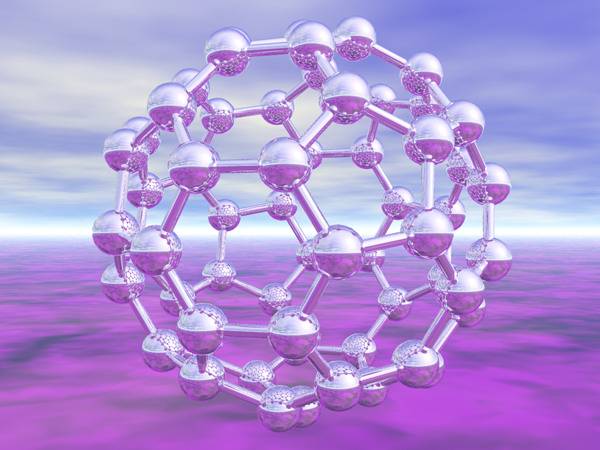 Ароматические углеводороды.Бензол
Презентация выполнена учителем химии 
лицея №1 пос. Львовский Подольского района
 Воробьёвой Светланой Валерьевной
Ароматические углеводородыНазвание  эти углеводороды получили от первых  известных представителей этого класса, имевших приятный запах…
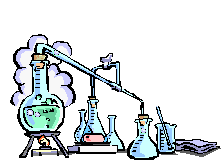 По международной номенклатуре – Арены.
Бензол
Бензол открыт М. Фарадеем. (1825), который выделил его из жидкого конденсата светильного газа; 
в чистом виде Бензол получен в 1833 Э. Мичерлихом, сухой перегонкой кальциевой соли бензойной кислоты (отсюда название).
                    (Большая советская Энциклопедия)
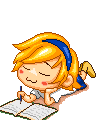 План изучения темы
Выведение формулы бензола
Строение молекулы бензола
Гомологический ряд бензола. Изомерия и номенклатура
Получение
Физические свойства
Выведение  молекулярной формулы  бензола
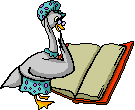 Экспериментальные данные показывают, что в молекуле бензола массовая доля углерода составляет 92,3%, относительная плотность паров его по водороду равна 39.
с6н6
СnН2n-6
Оформление в тетради
Формулы, строение
Гомологи
Бензол
С6Н6
Получение
Физические свойства
Строение молекулы бензола
Экспериментально подтверждено, что к каждой молекуле бензола присоединяется три молекулы водорода и образуется циклогексан
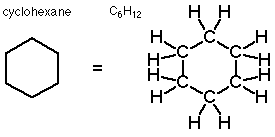 Вывод:     бензол имеет циклическое строение
Структурная формула бензола
Была предложена немецким ученым А.Кекуле в 1865 году






     Но бензол не взаимодействует с бромной водой и
          раствором перманганата калия!
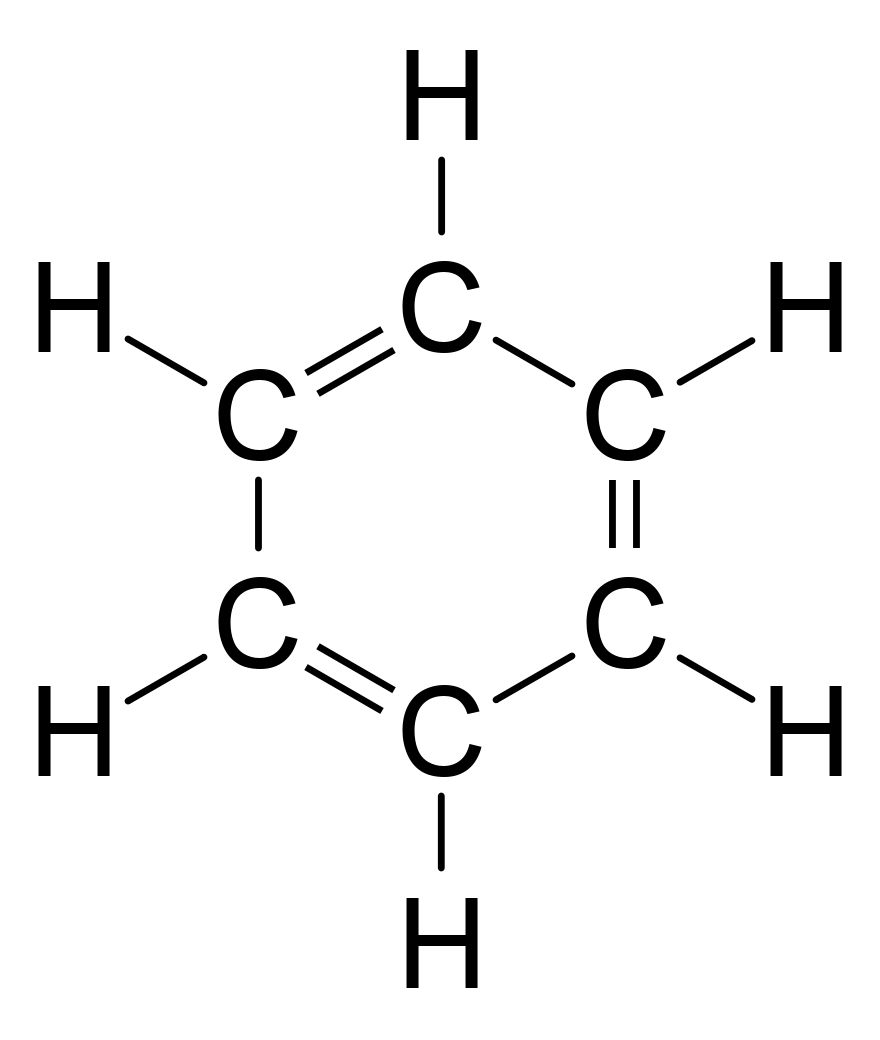 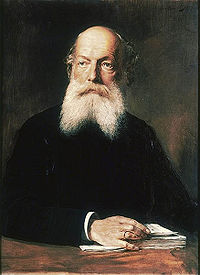 Электронное строение бензола
Исследования показали, что расстояние между центрами соседних атомов углерода в молекуле одинаковы и равны 
     0,140 нм, что нельзя сказать по формуле Кекуле
Атомы углерода находятся в состоянии  sp2-гибридизации
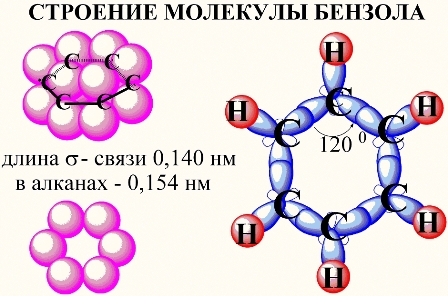 С*
2
      s         p
Электронное строение бензола
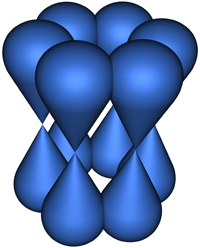 Образование π-облака 
в молекуле бензола
Образование σ-связей между атомами углерода
Обобщение
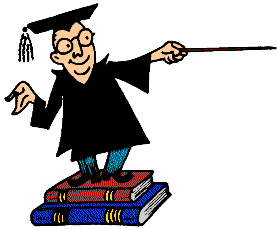 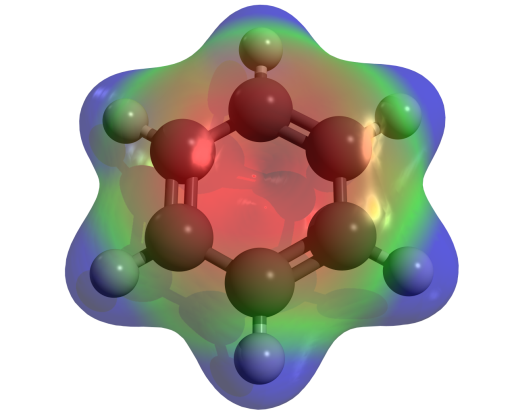 Формулы бензола
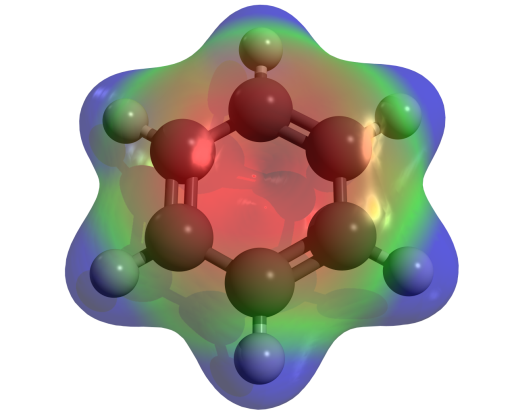 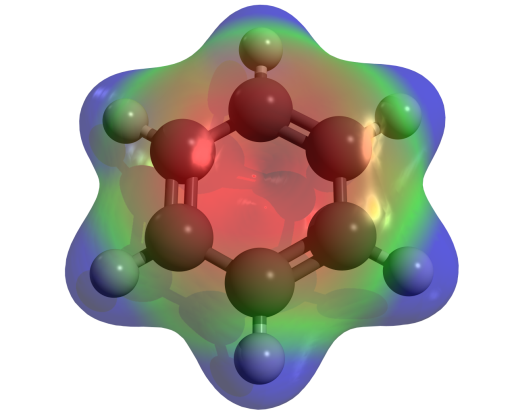 Гомологи бензола
Образуются при замещении водородных атомов в молекуле бензола различными радикалами:
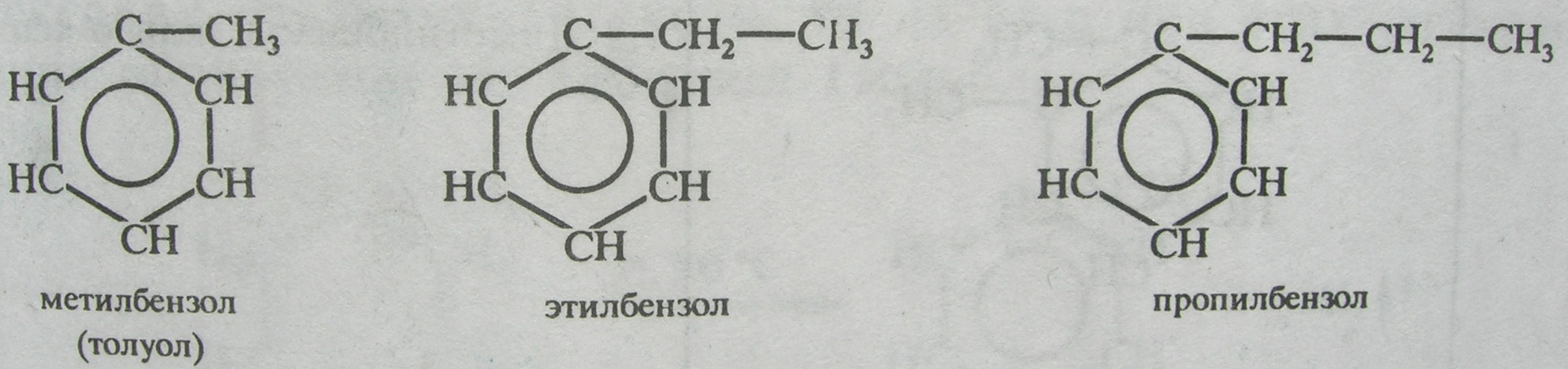 В молекуле бензола атомы водорода могут быть замещены несколькими радикалами, тогда образуются орто-, мета- и пара- производные бензола:
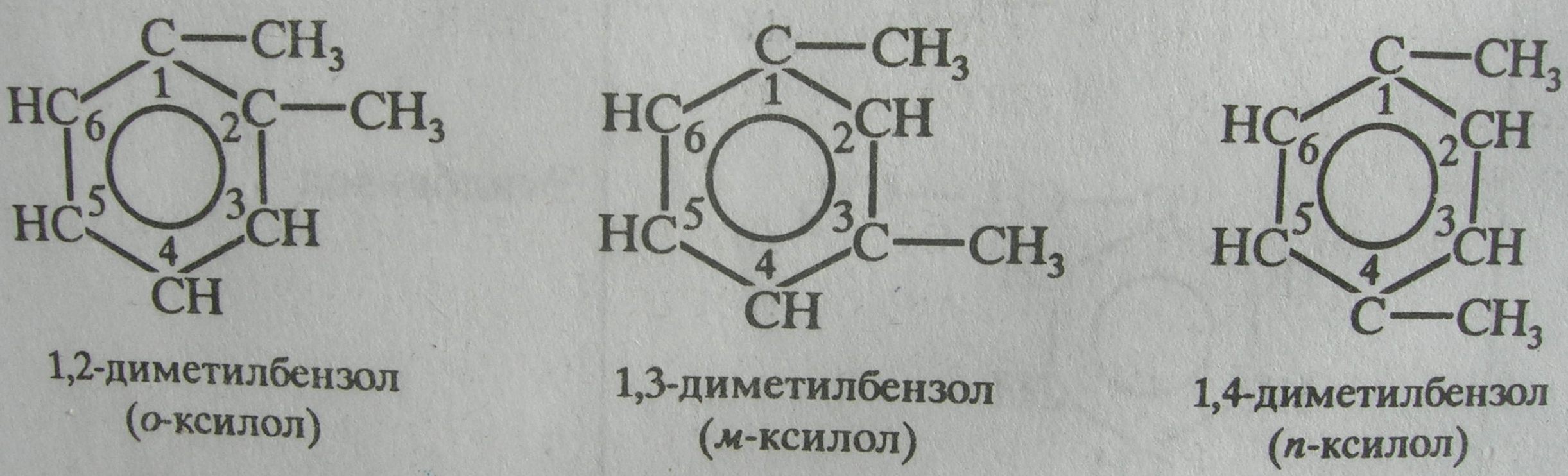 Известны ароматические соединения, в боковых цепях которых имеются радикалы непредельных углеводородов. Простейший представитель – стирол:
                                     
                                       Является ли он 
                                  гомологом   бензола?
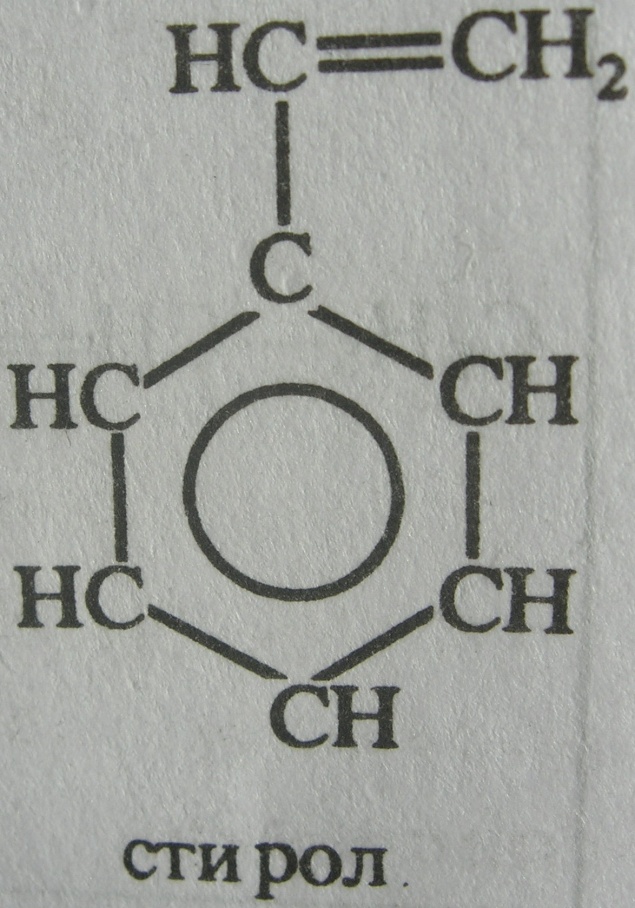 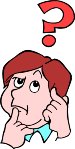 Получение бензола
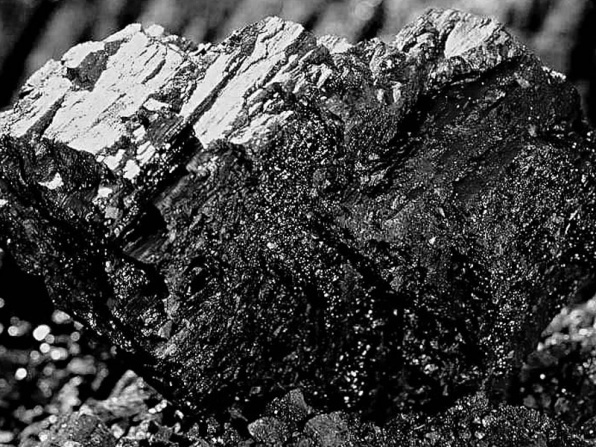 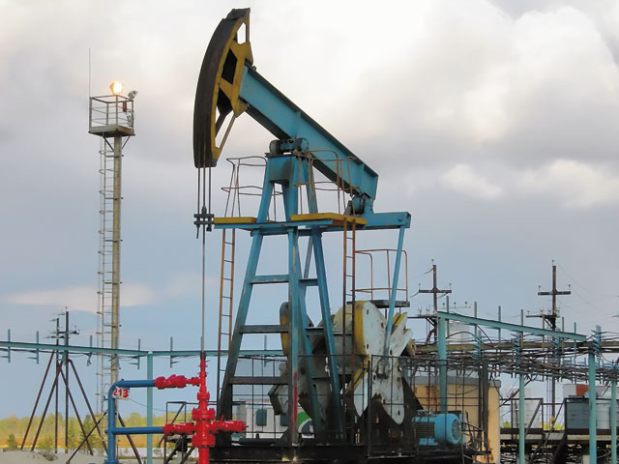 Реакции получения ароматических углеводородов
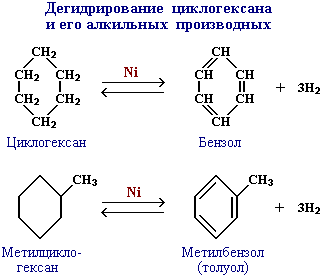 Pt или Pd, 3000С
Метилциклогексан                        
               метилбензол

                                      
                                 Pt, 3000С                  
  Гексан                        бензол                              
        
                      Pt илиPd, 3000С
Циклогексан                 бензол
                                
                                С,  450 – 5000С
  Ацетилен                     бензол
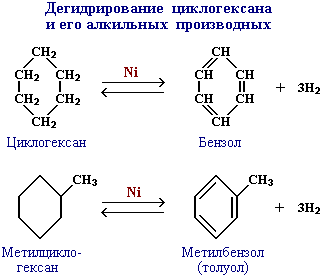 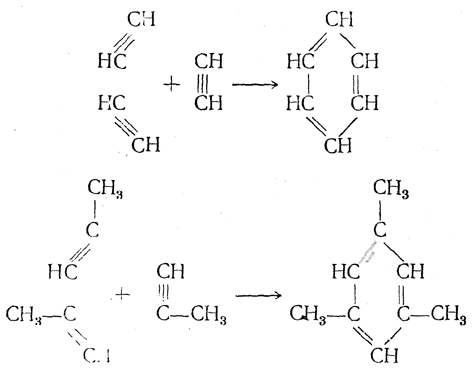 СН2                                           СН
 Н2С              СН3    Pt, 3000C    НС              СН
                                                                                                                                                                                                                                                                                                                                                                                                                                                                                                                                                                        Н2С               СН3                        НС              СН          
             СН2                                           СН
Физические свойства бензола
Бесцветная жидкость с характерным  запахом, практически не  растворяется
     в воде 
Температура плавления = 5,5 °C
 Температура кипения = 80,1 °C
Молекулярная масса = 78,11 г/моль 
Подобно всем углеводородам бензол горит и образует много копоти 
С воздухом образует взрывоопасные смеси
 Хорошо смешивается с эфирами, бензином и другими органическими растворителями
Растворяет жиры, каучуки, серу, фосфор
Токсичен, канцерогенен.
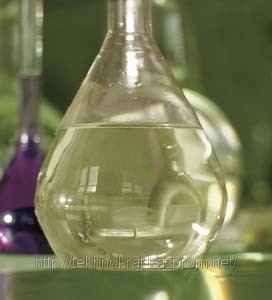 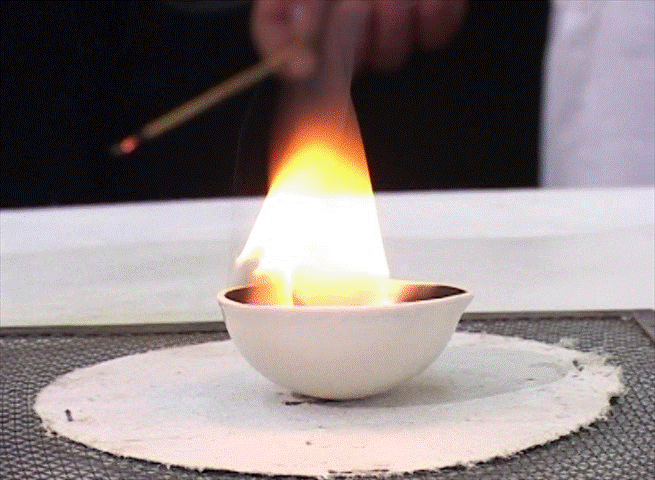 Осторожно, бензол!
Знаете ли вы, что…
Применение бензола
Знаете ли вы, что…
В городе Курске поставлен памятник бензолу…
Литература
http://old.aquaexpert.ru/news/?t=9&id=728     (Бензол в газированной воде)
http://www.3dnews.ru/news/sozdan_pervii_v_mire_tranzistor_iz_odnoi_molekuli/ ( молекула бензола ведёт себя как кремниевый  транзистор)
http://bse.sci-lib.com/article109327.html (большая советская энциклопедия)
http://ru.wikipedia.org/wiki/%D0%91%D0%B5%D0%BD%D0%B7%D0%BE%D0%BB (Википедия)
http://www.xumuk.ru/encyklopedia/524.html (Химик - сайт  о химии)
http://files.school-collection.edu.ru/dlrstore/41d15ff3-ff88-8bb8-20b3-9b674584fed6/index.htm (центр образовательных ресурсов)
Тест
Ответы на тестовые задания:

1 – вариант :    2,4,5,7,10

2 – вариант :    1,2,5,8,10